ICRC-CORDEX-2023, IITM, Pune, 25-29 Sep 2023
High-resolution global modelling for regional climate studies

Sabin TP

Centre for Climate Change Research, Indian Institute of Tropical Meteorology
Email: sabin@tropmet.res.in
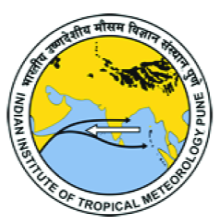 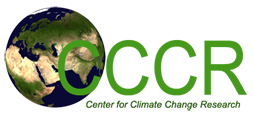 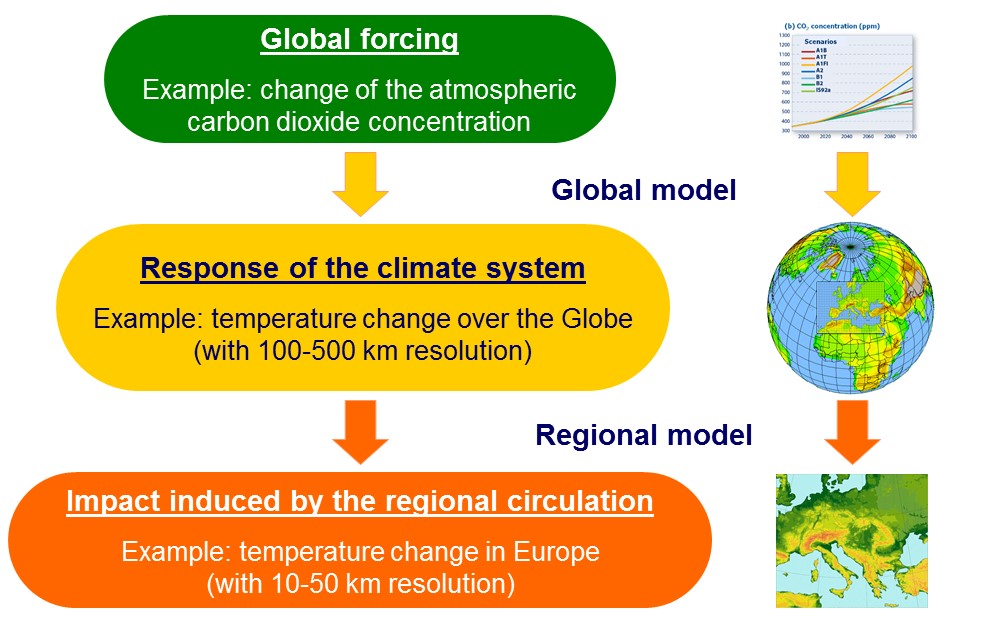 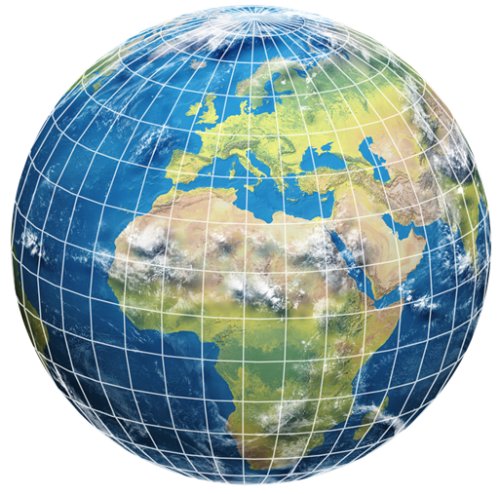 Regional downscaling & our alternative approach
Global model
Regional Downscaling
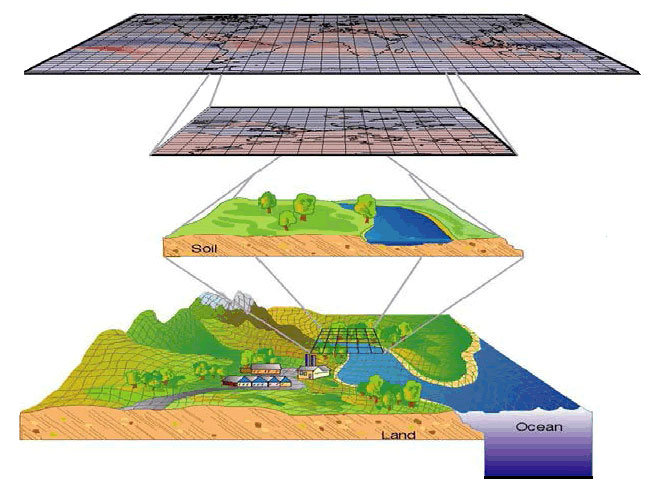 High-resolution global                Atmospheric model
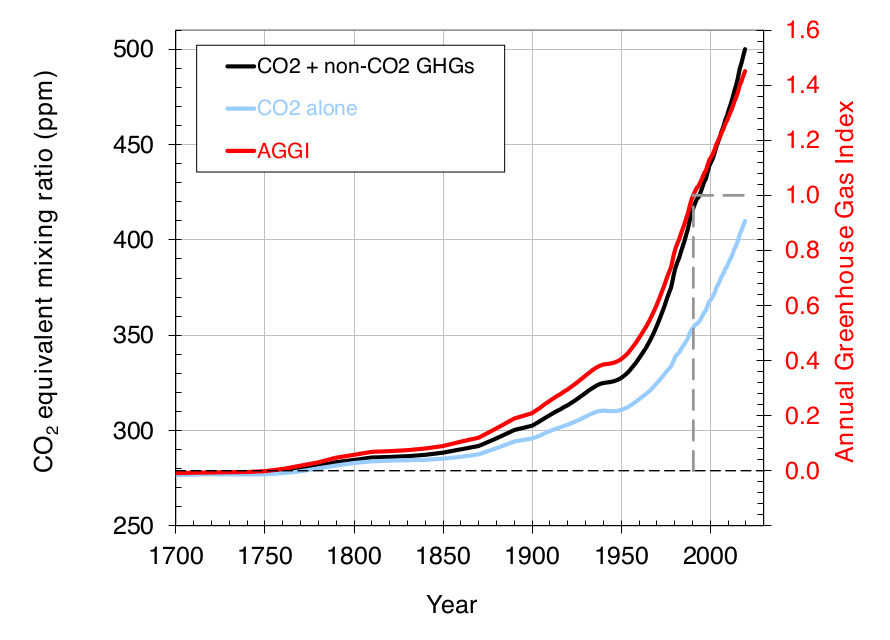 Global forcing's:
CO2/Aerosols/LULC
IITM-ESM with T62
A different approach
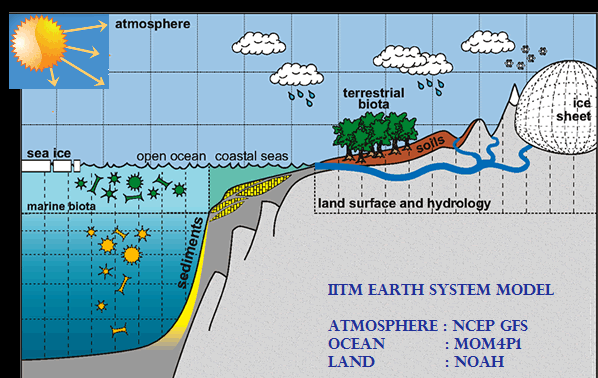 Global climate information
(in a 27km horizontal resolution)
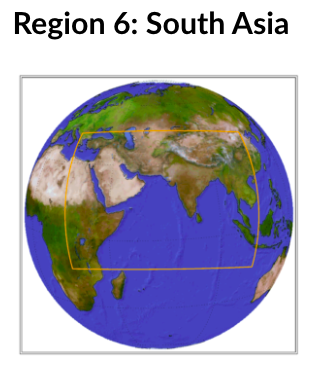 High-resolution global Atmospheric model
Which will be used for regional studies
T574 ~ 27km
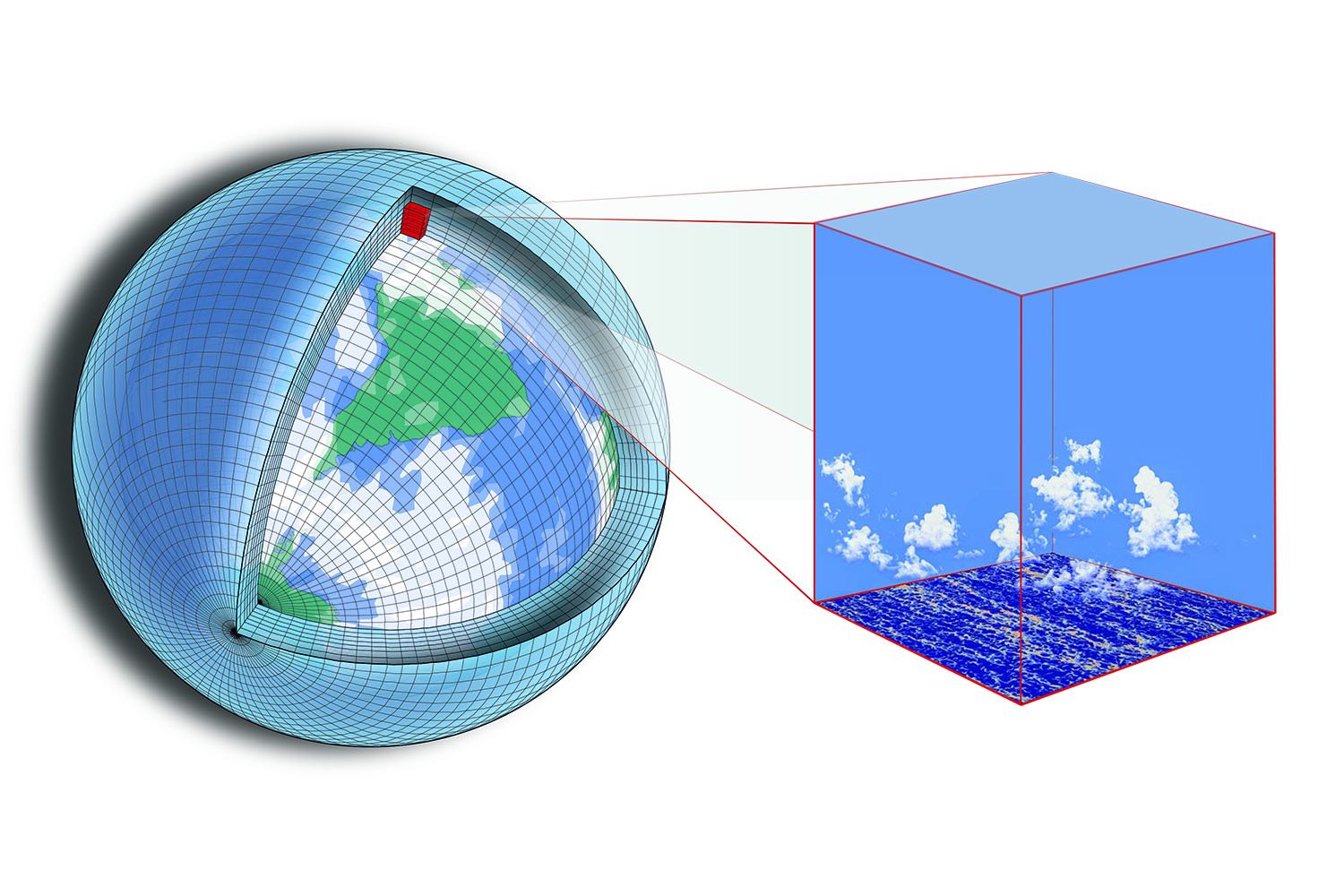 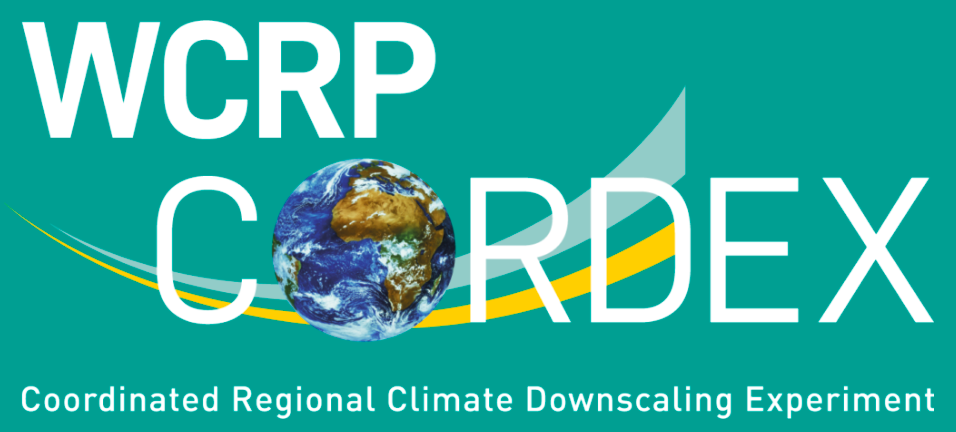 High resolution IITM-ESM AGCM (T574, ~27 Km)
Dynamical downscaling of IITM-ESM v2 CMIP6 historical simulation using the high-resolution (27 km grid) atmospheric component of IITM-ESM v2
Spectral model with reasonable good skill in simulating Indian and Pacific oceanic teleconnections with Indian monsoon 
This high-resolution climate simulation will be able to contribute towards various assessments for the country, along with contributing to CORDEX South Asia.
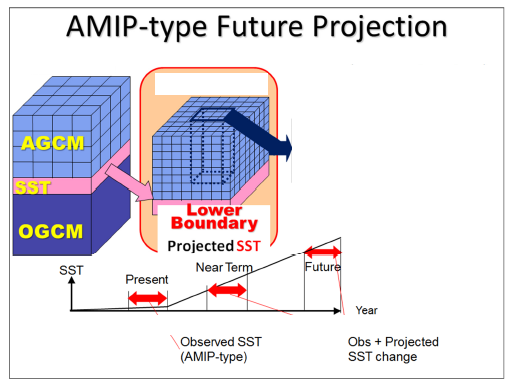 T574 simulation
Global & regional climate assessments

Assessment of south Asian monsoon
27 km AGCM
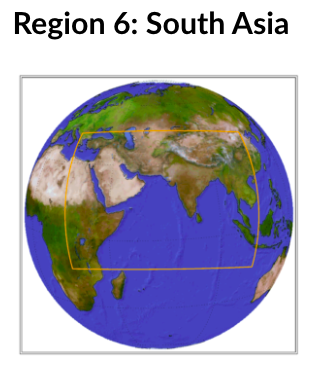 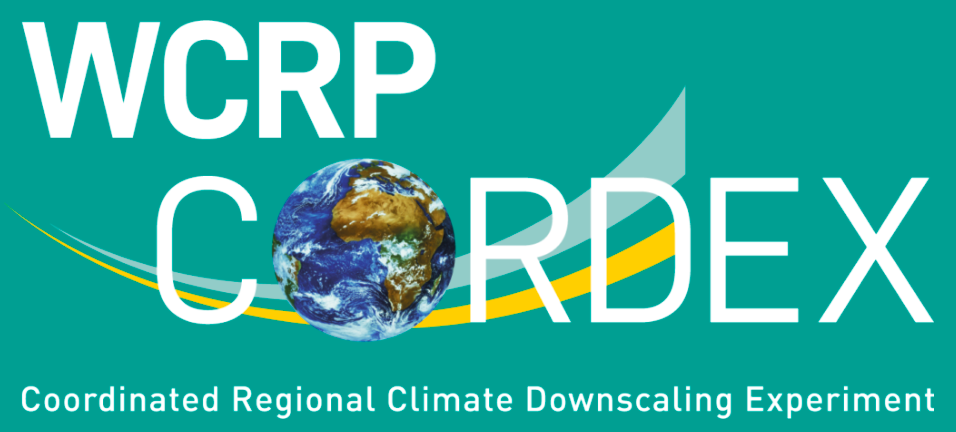 1995  ~ 2014                  2021  ~ 2040                     2081  ~ 2100
T574, ~27 Km- global precipitation & large scale circulation
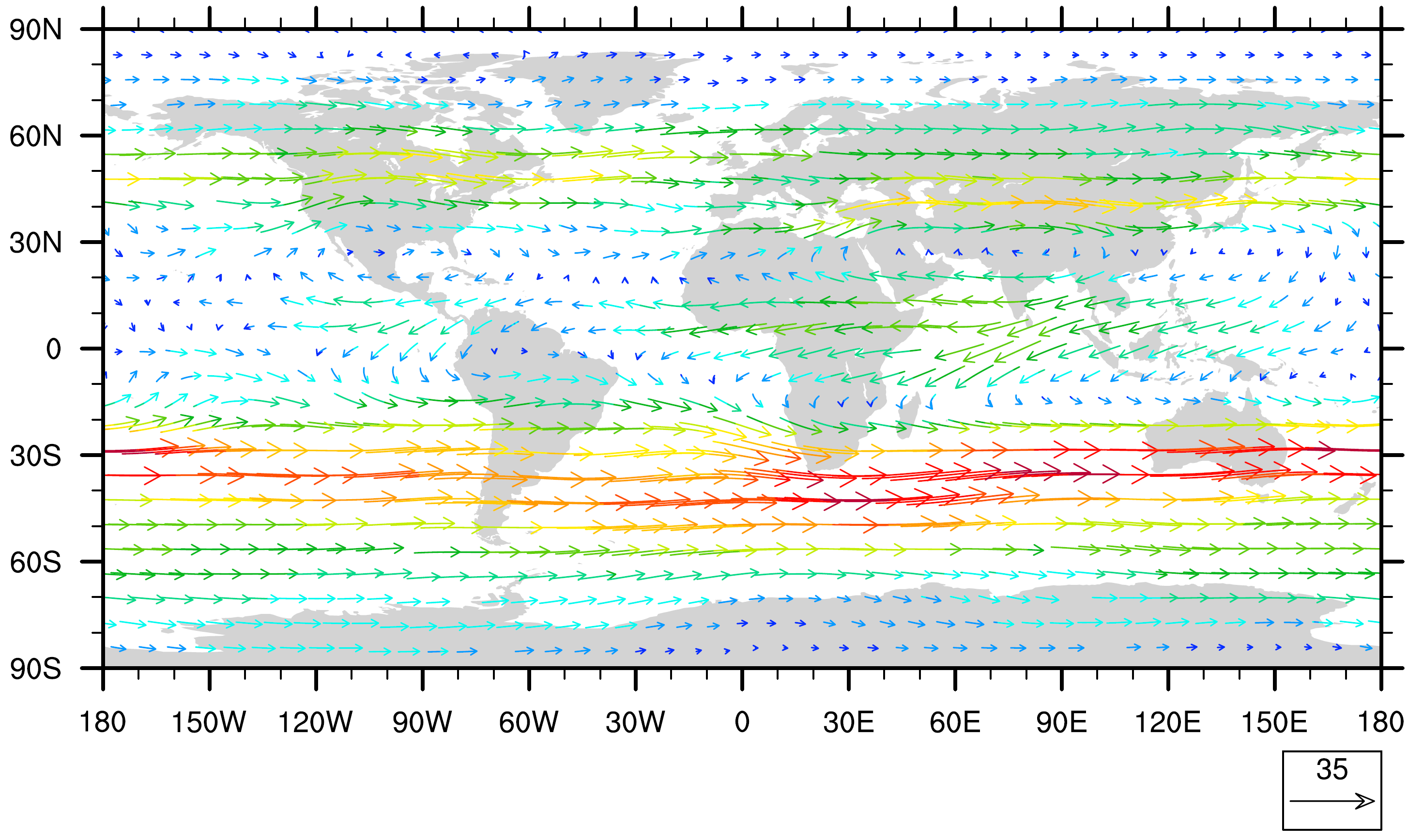 Upper Level Circulation (200hPa)
Precipitation and low level circulation
T62
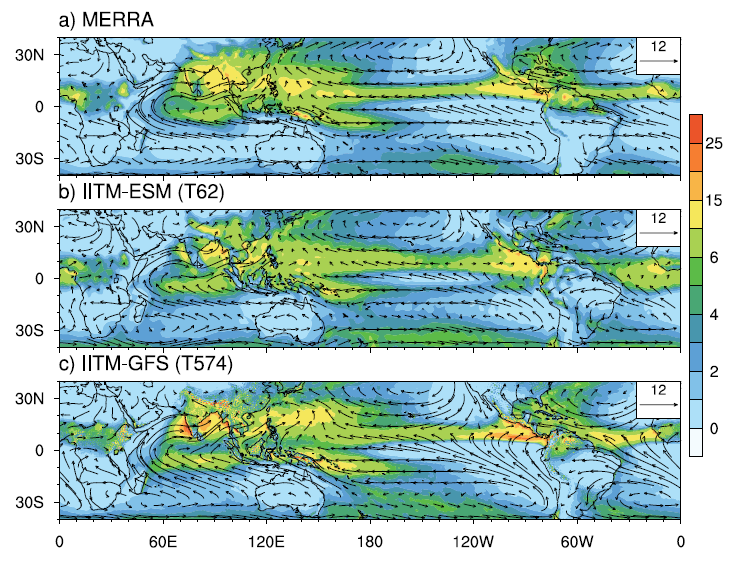 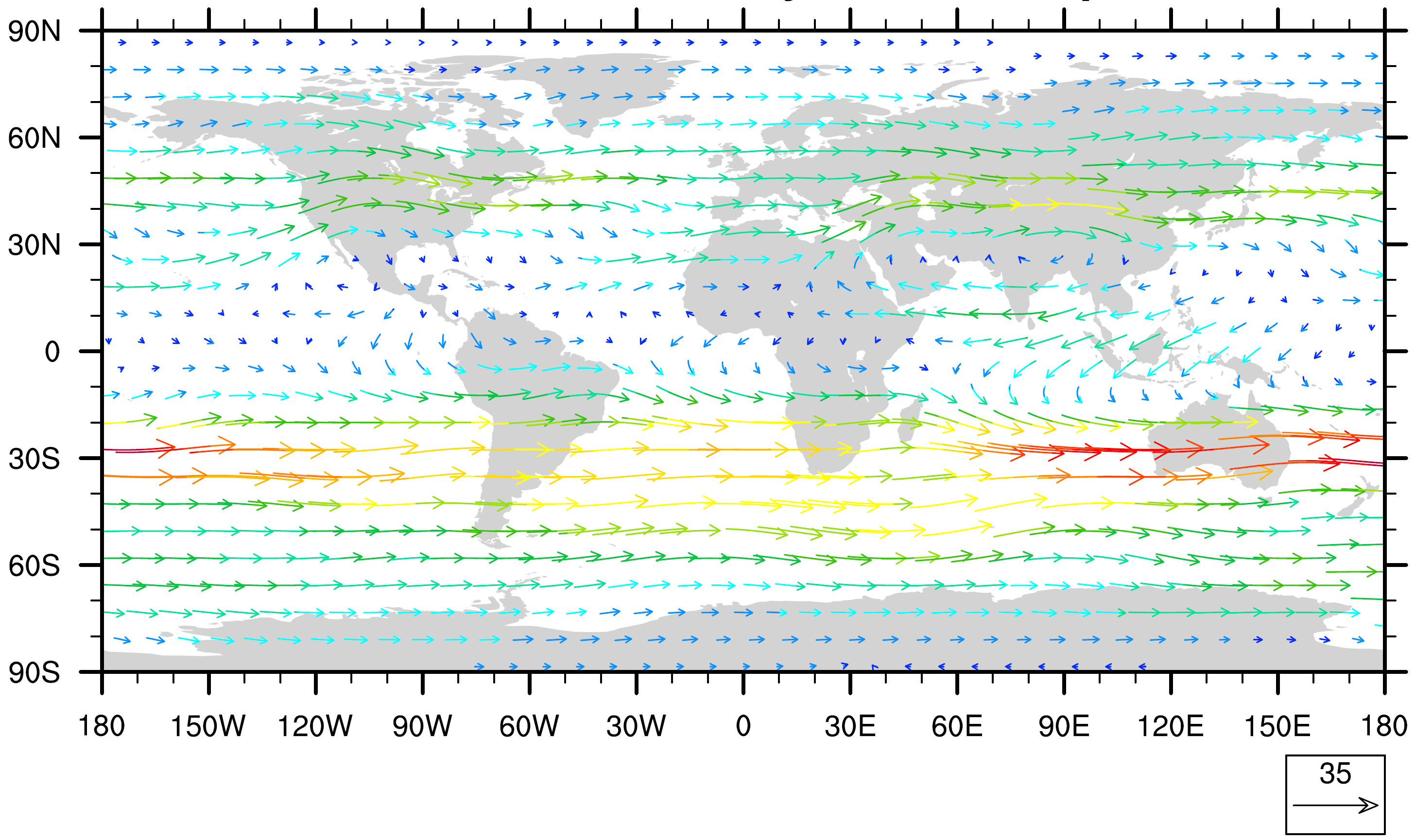 How the simulated global fields
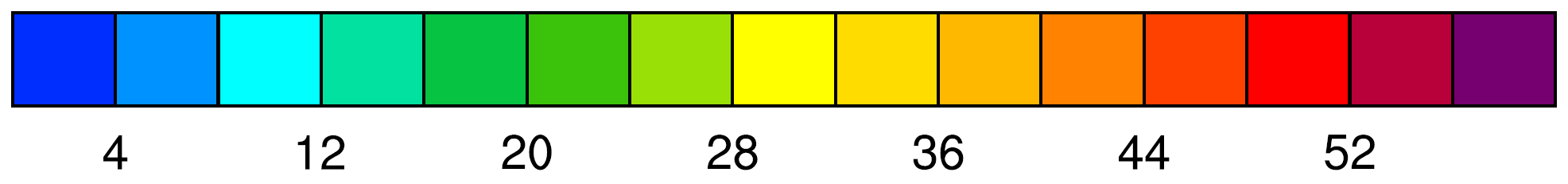 T574
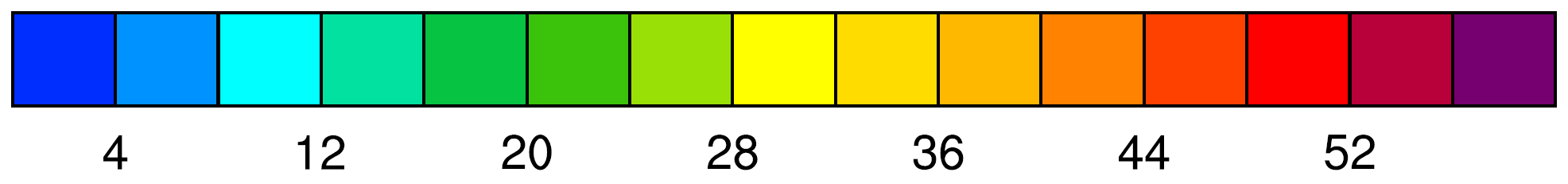 T574, ~27 Km simulation for regional studies
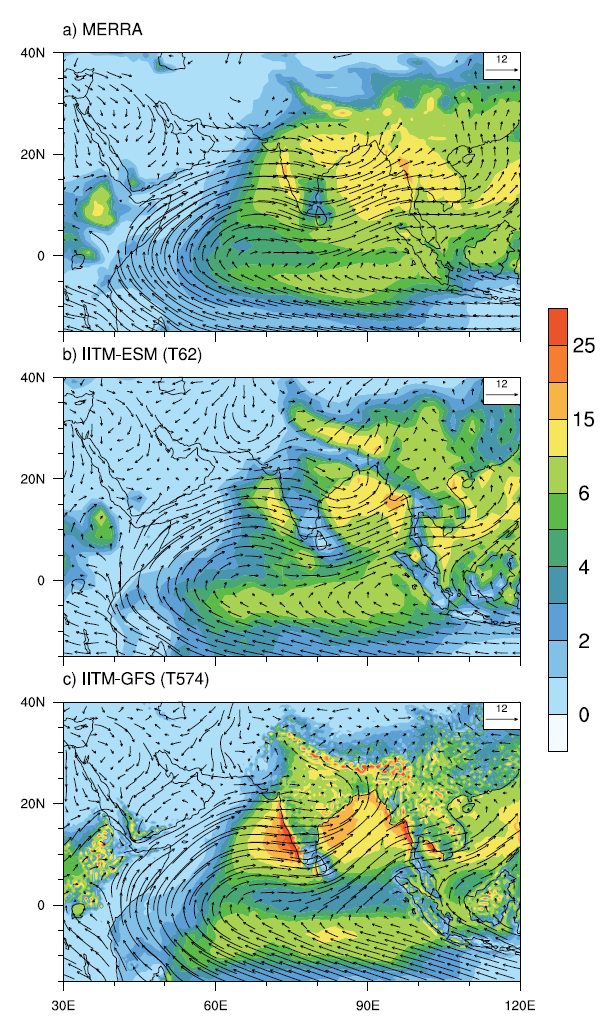 Clear improvement is visible in the simulated precipitation pattern in the high-resolution model

Narrow orographic precipitation over the western Ghats and precipitation over the monsoon trough is significantly improved in the 27km version
JJAS Mean Precipitation
Regional information's
Annual cycle of precipitation
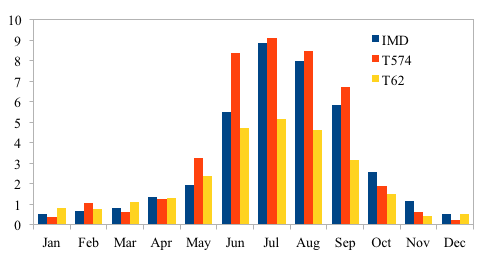 Dry bias is reduced over central India, & orographic precipitation is improved
T574, ~27 Km simulation variabilities and features
Inter-annual variability of Indian summer monsoon
North Indian ocean Tropical cyclones
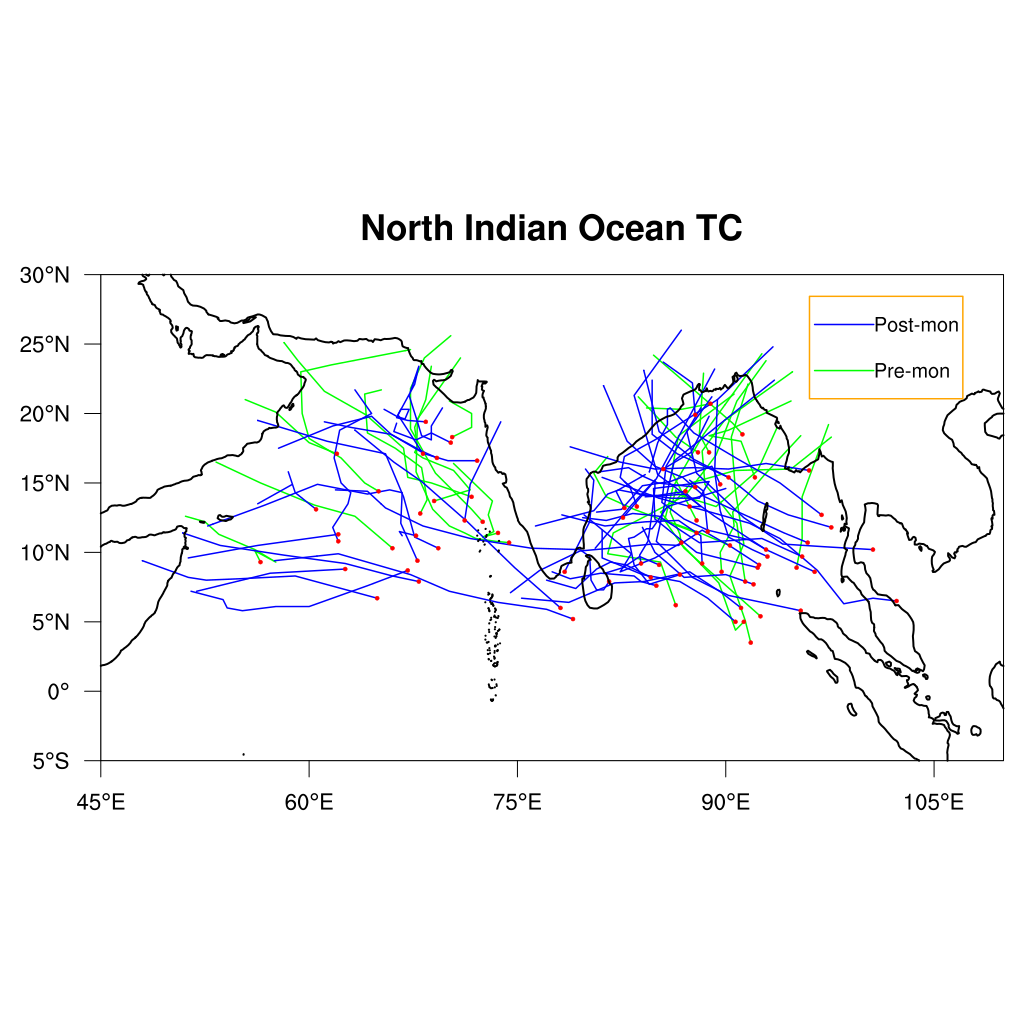 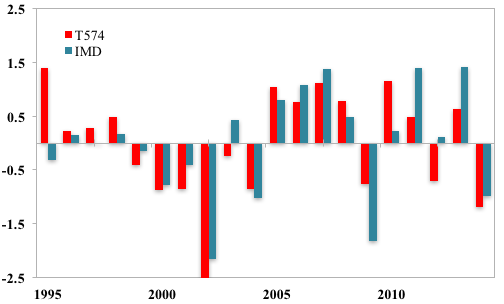 Variabilities
Model is able to capture the annual fluctuations of Indian summer monsoon reasonably well
27 km model is able to capture the NIO - TC’s
This simulation will be used to make a critical assessment of present and future climate change signals over the Indian region
High resolution IITM- T574 experiments
The following experiments are completed or underway as part of this programme
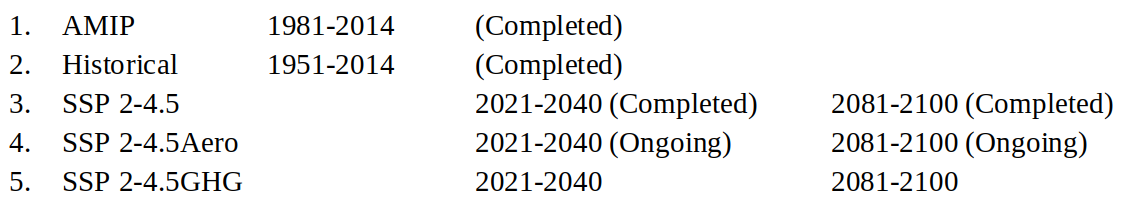 Simulations planned
T574, ~27 Km simulation; mean features
Taylor diagram; JJAS precipitation
Annual cycle of precipitation; comparison with CORDEX models
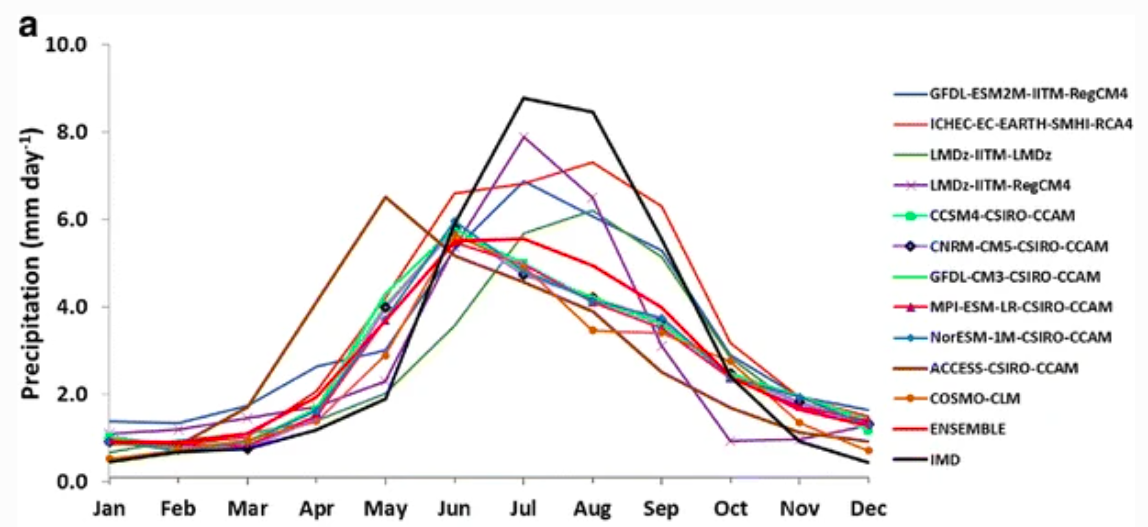 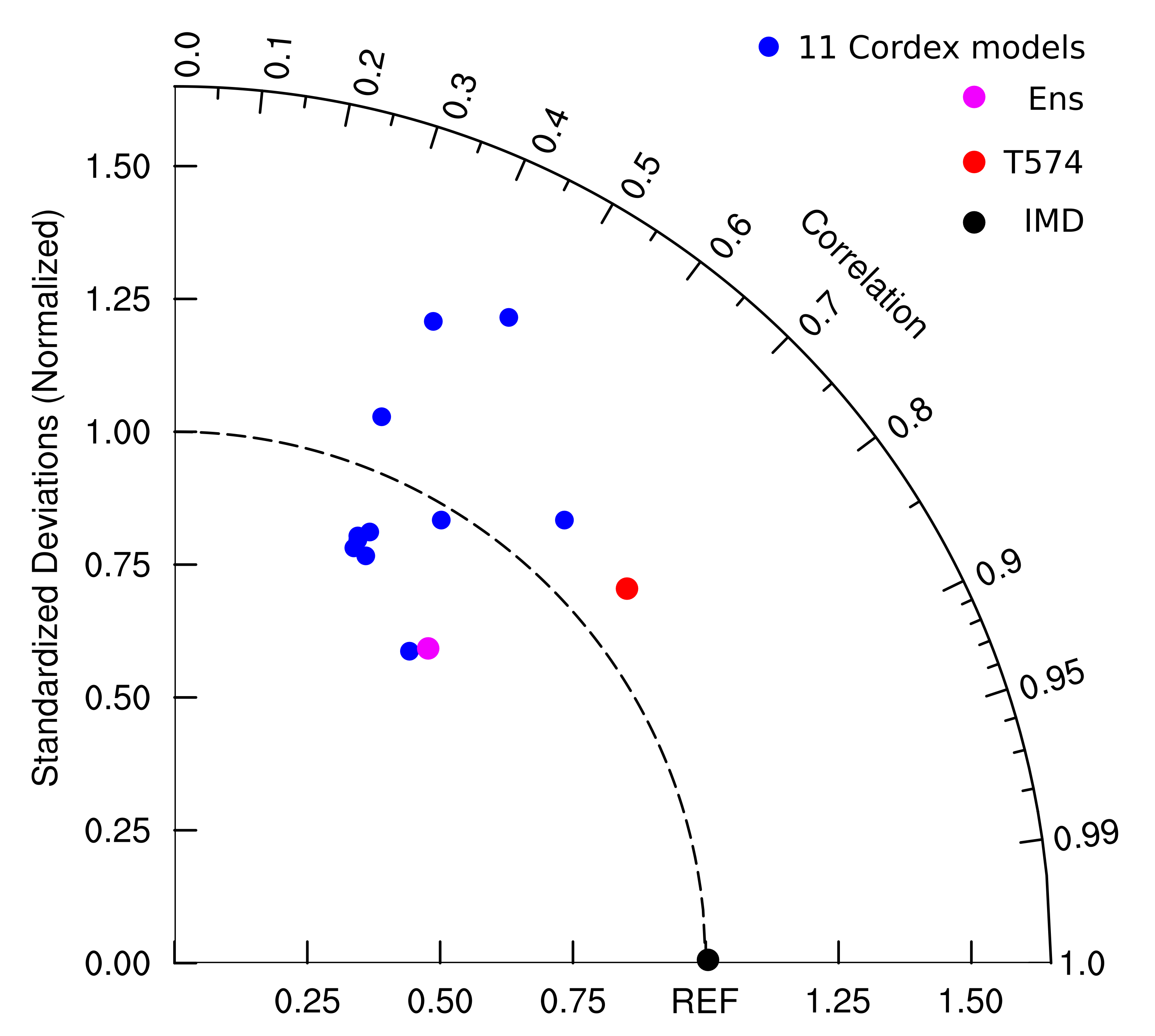 Simulations planned
Choudhary et al 2017
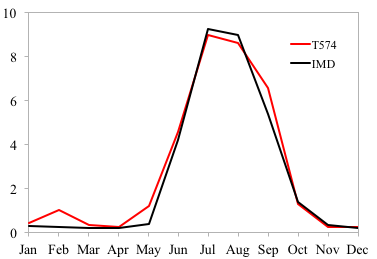 Summary
The 27km IITM high-resolution model shows significant improvement in simulating the mean and variabilities of monsoon climate.

The model is capable of capturing the tropical cyclone over the north Indian Ocean during the pre-monsoon and post-monsoon seasons.

The 27km global IITM-high resolution model outputs will soon be available for researchers and sectorial studies in the CORDEX South Asia domain.
The summary
Thank you
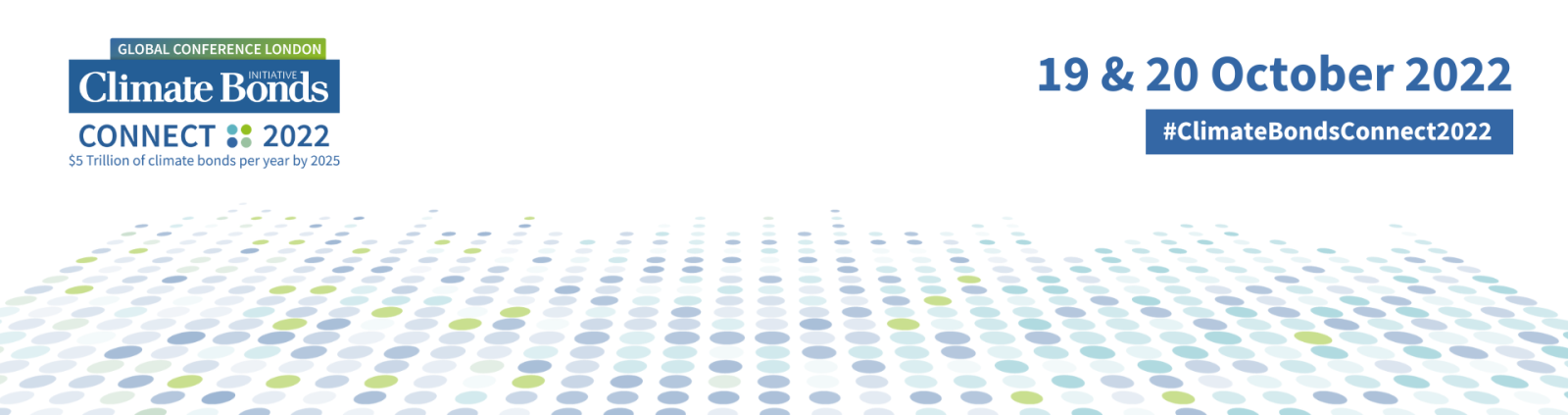